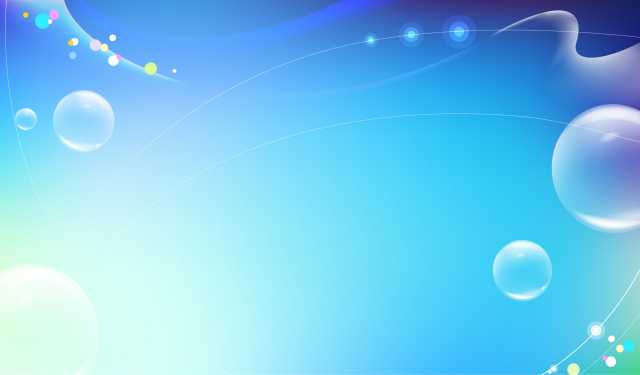 Познавательно - исследовательская деятельность на тему:«Удивительная соль»                                                                :
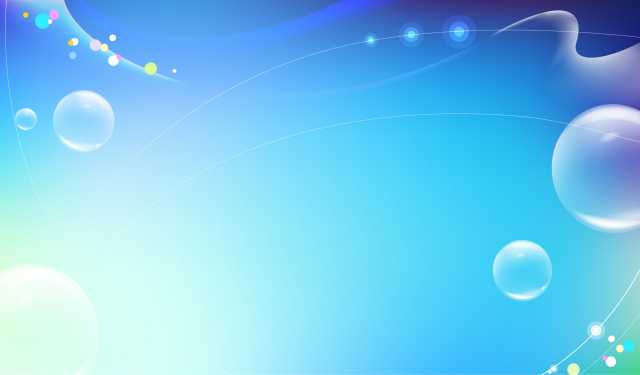 СОЛЬ  - полезное ископаемое, природный элемент
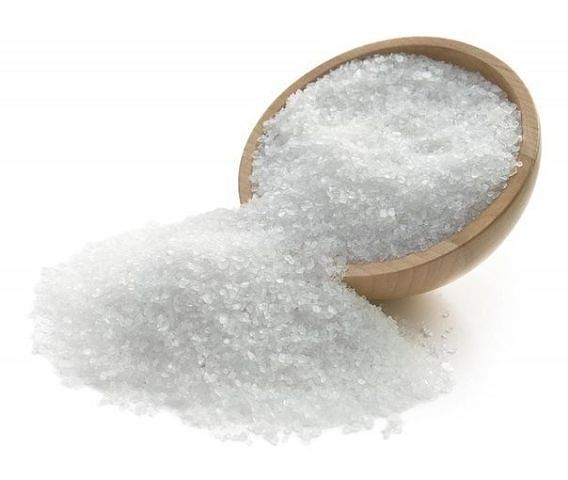 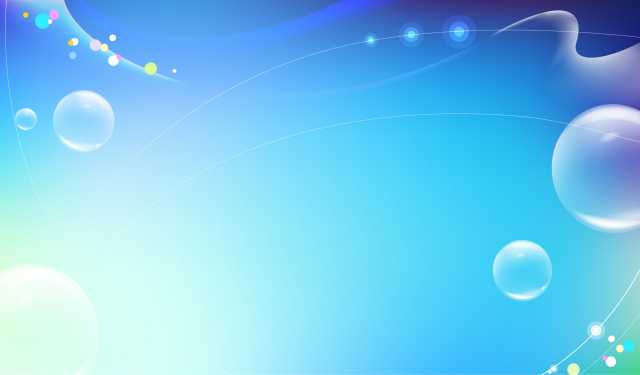 ВИДЫ СОЛИ
Поваренная соль
Каменная соль
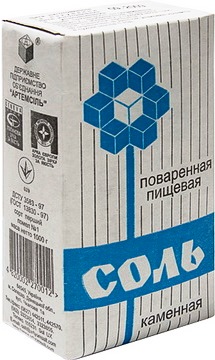 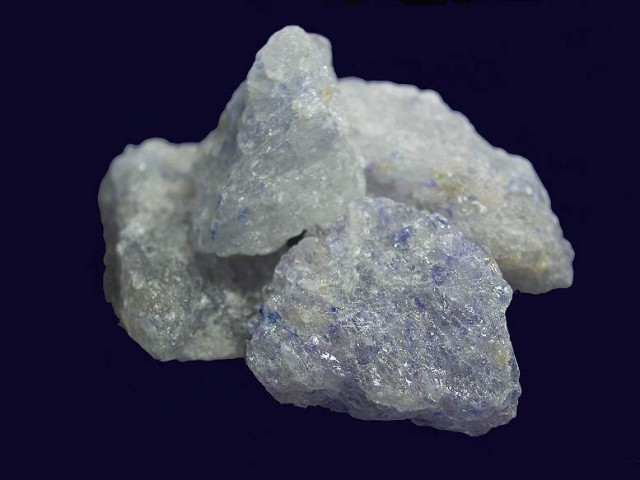 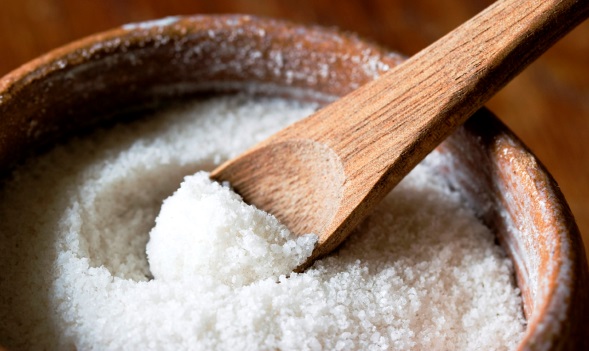 Морская соль
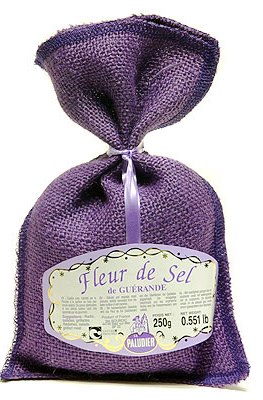 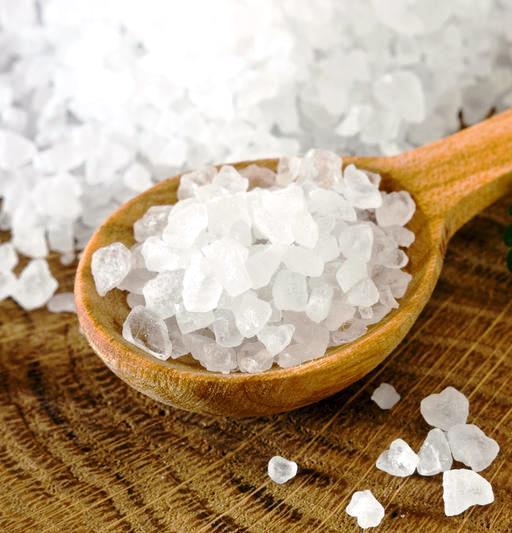 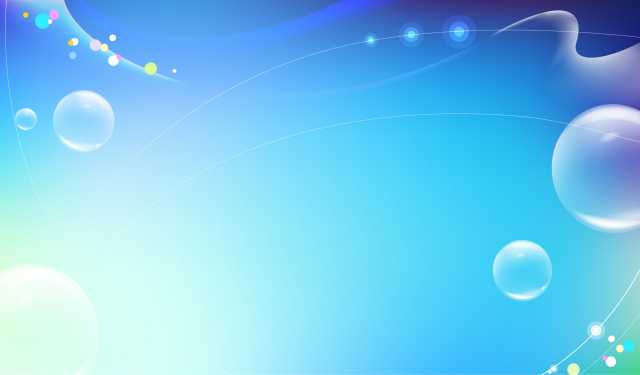 Происхождение слова «соль», связано с Солнцем: старинное славянское название Солнца – Солонь
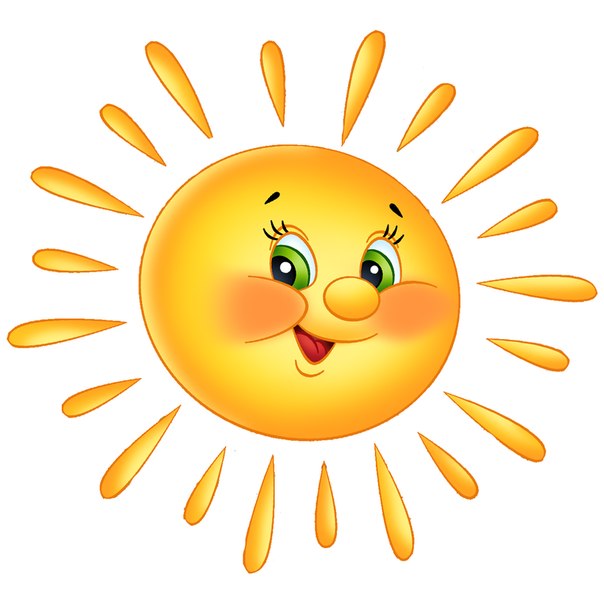 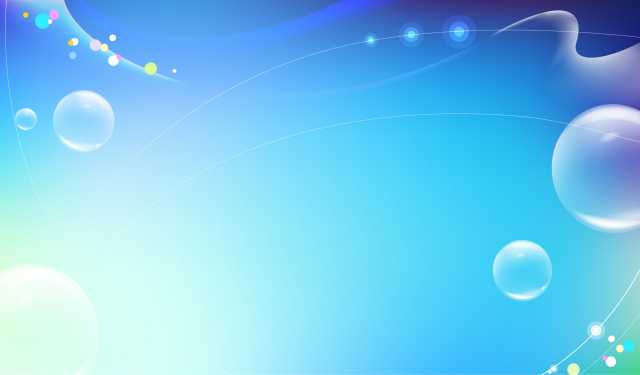 СПОСОБЫ ДОБЫЧИ СОЛИ
- выжигание -  раньше папуасы собирали в море куски дерева, пропитанные соленой водой, сжигали их и ели соленую золу. Похожим способом сейчас получают черную соль.
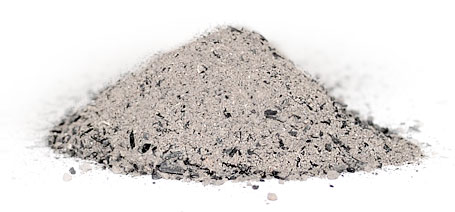 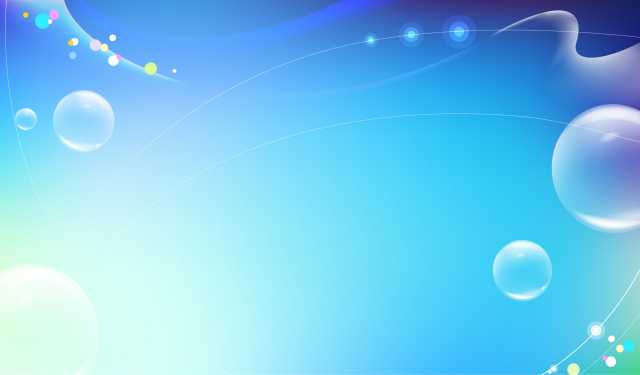 - добыча «каменной» соли – это добыча соли в подземных соляных шахтах.
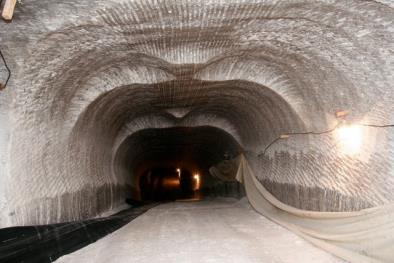 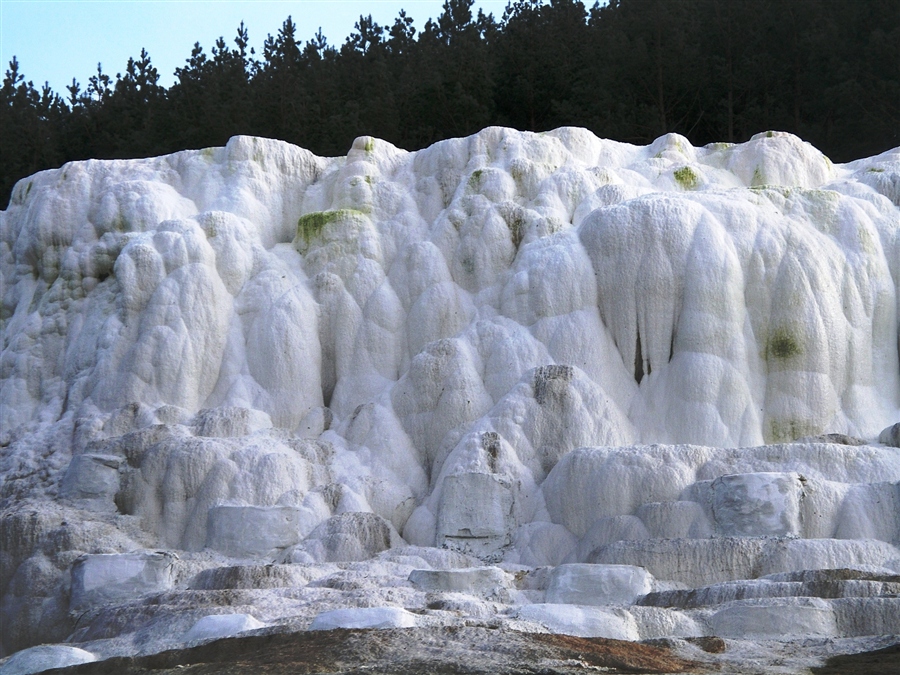 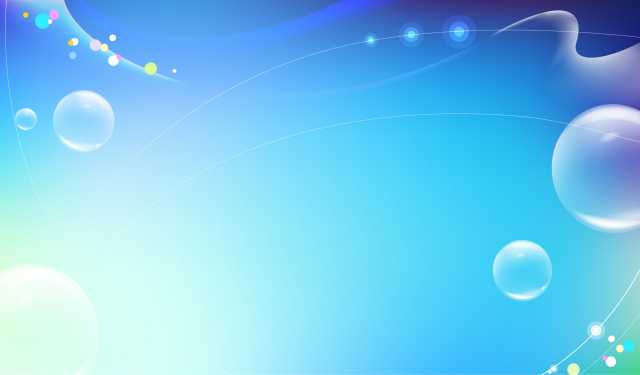 - естественное испарение – это добыча соли со дна соленых озер и морей, где она оседает.
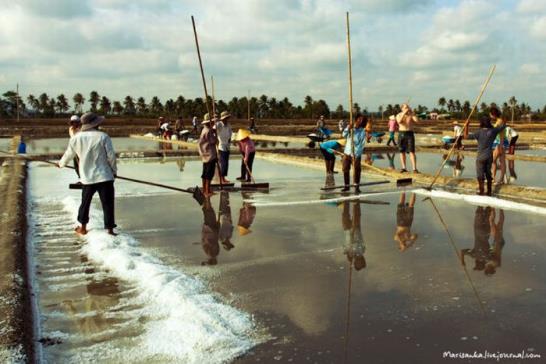 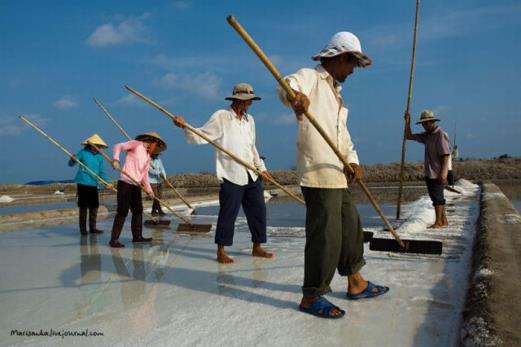 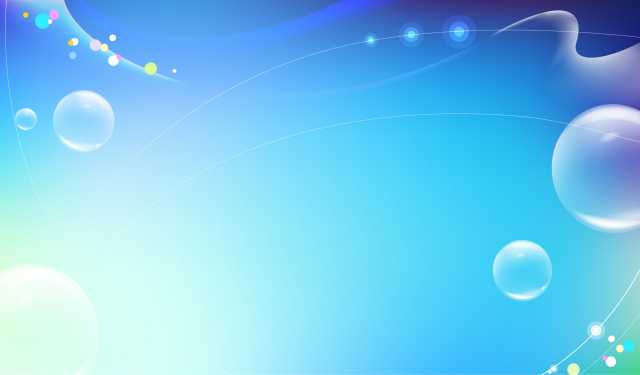 ДЛЯ ЧЕГО СОЛЬ НУЖНА?
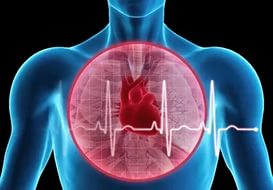 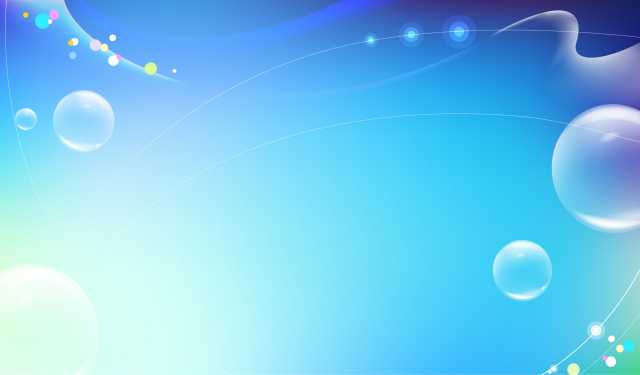 Используется в кулинарии
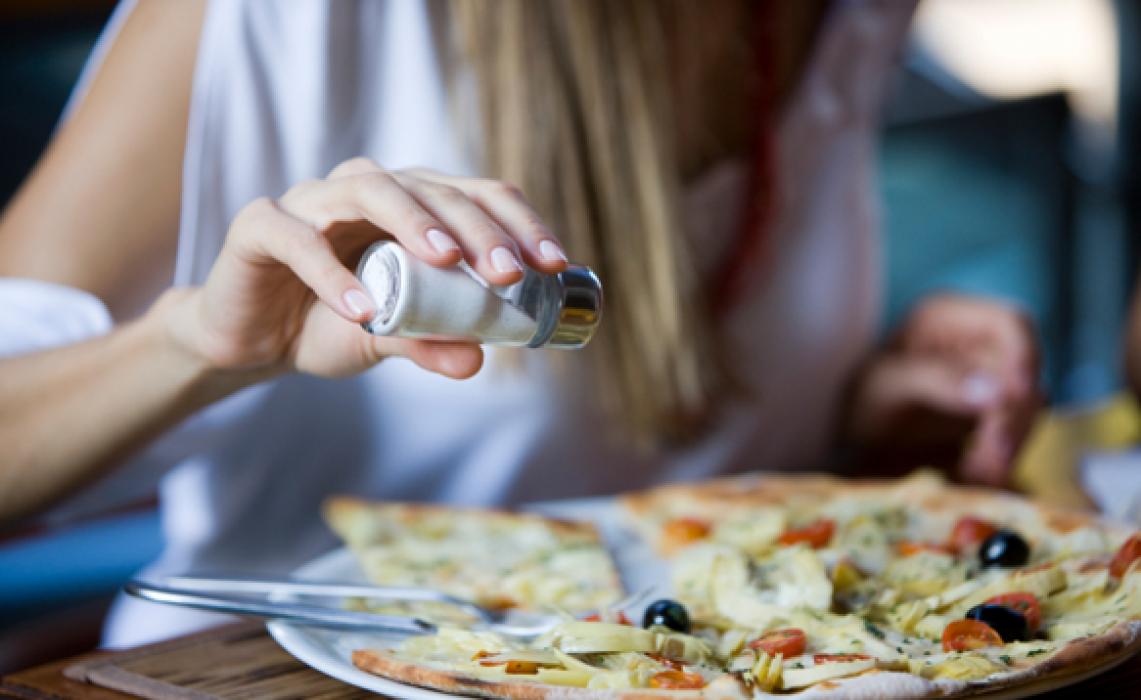 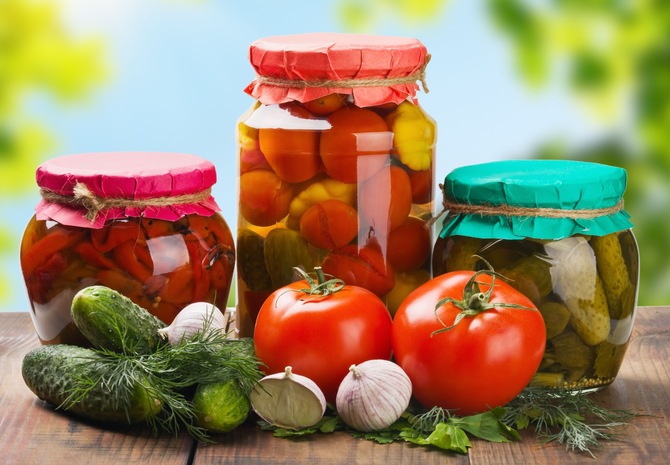 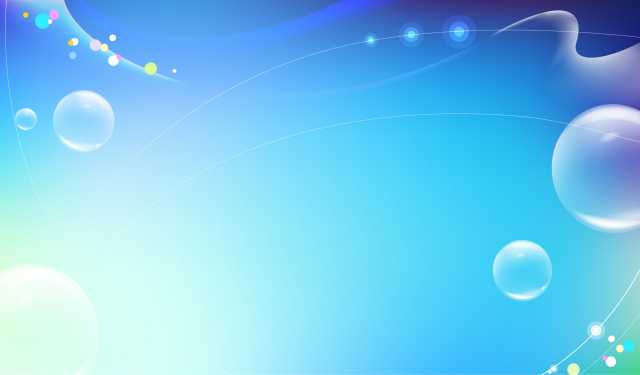 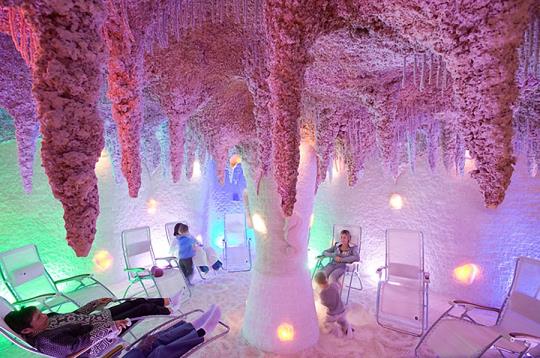 В выработках соляных шахт создают подземные лечебницы, санатории.
Там очень целебный воздух и совсем нет вредных микроорганизмов
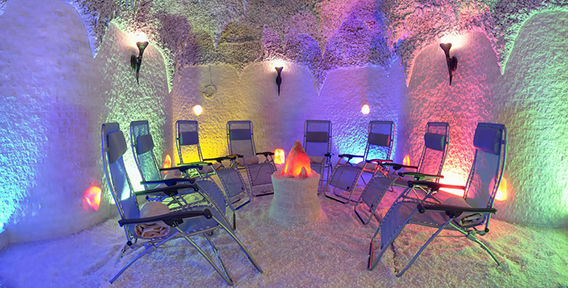 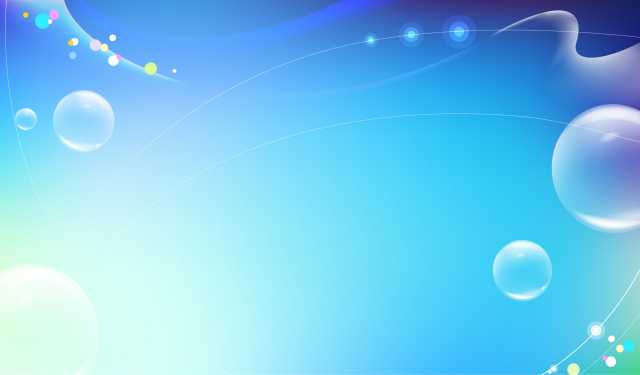 ПРИМЕНЕНИЕ В МЕДИЦИНЕ
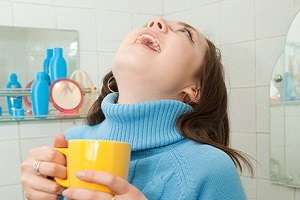 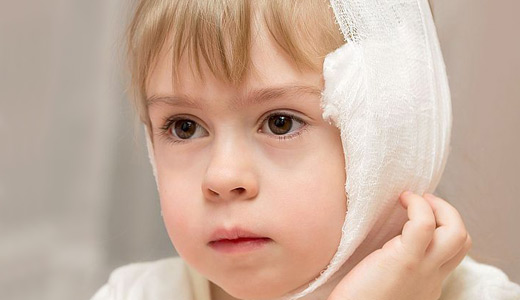 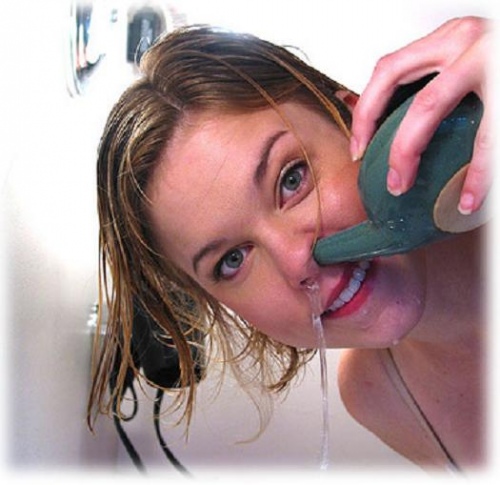 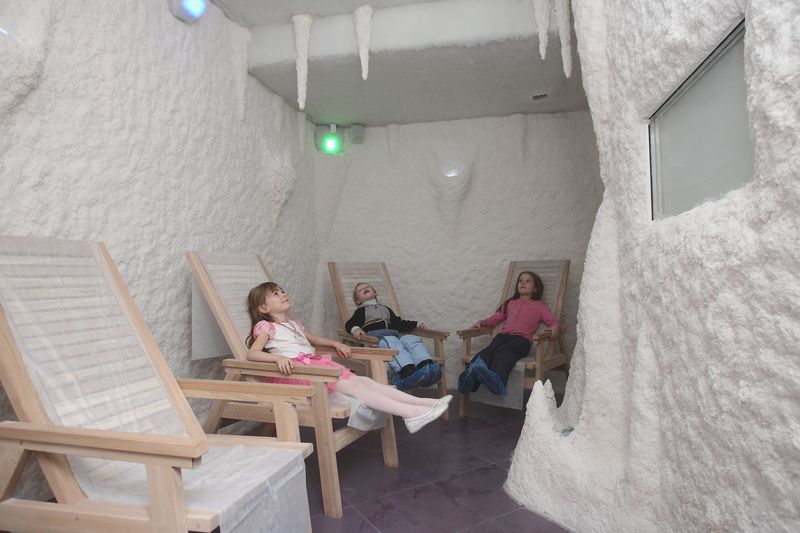 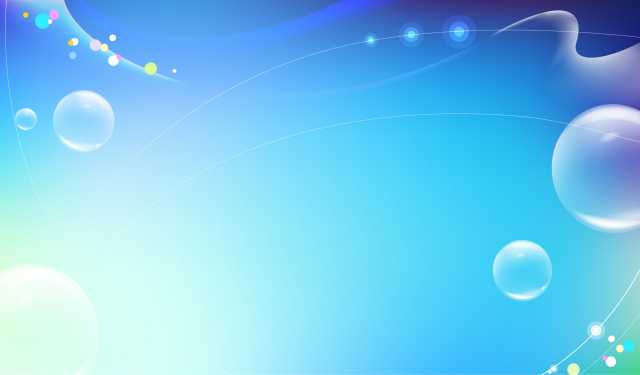 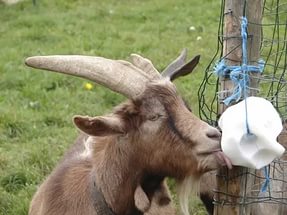 Соль для животных
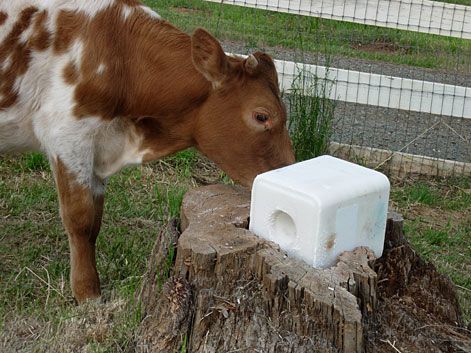 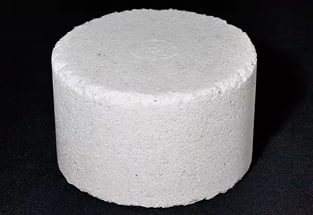 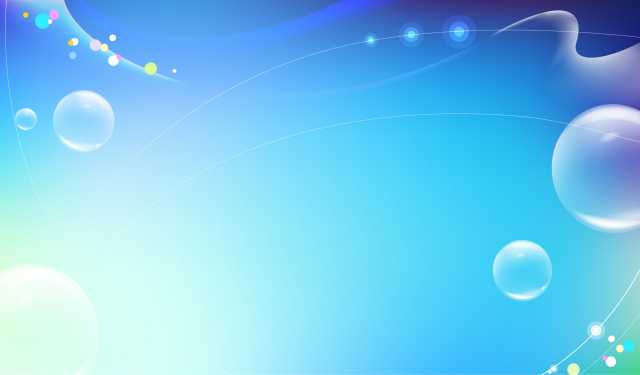 ПРИМЕНЕНИЕ СОЛИ НА УЛИЦЕ
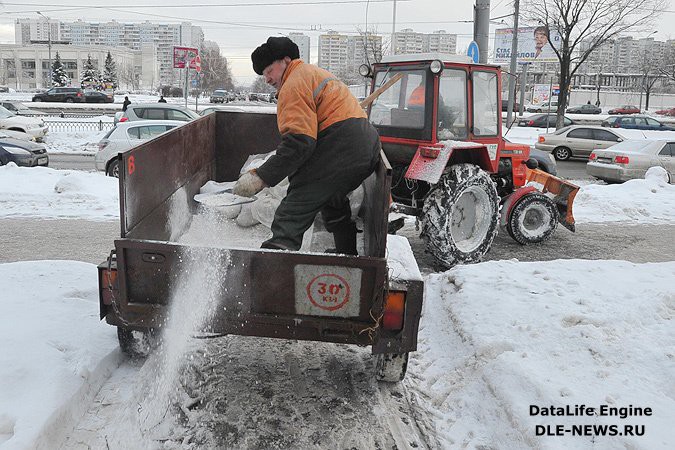 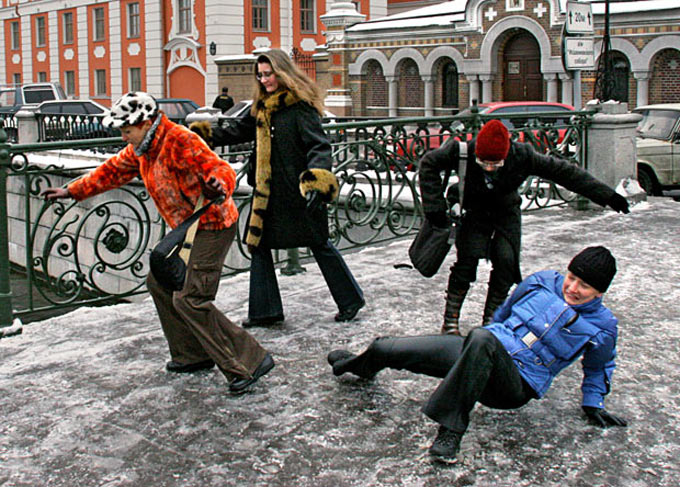 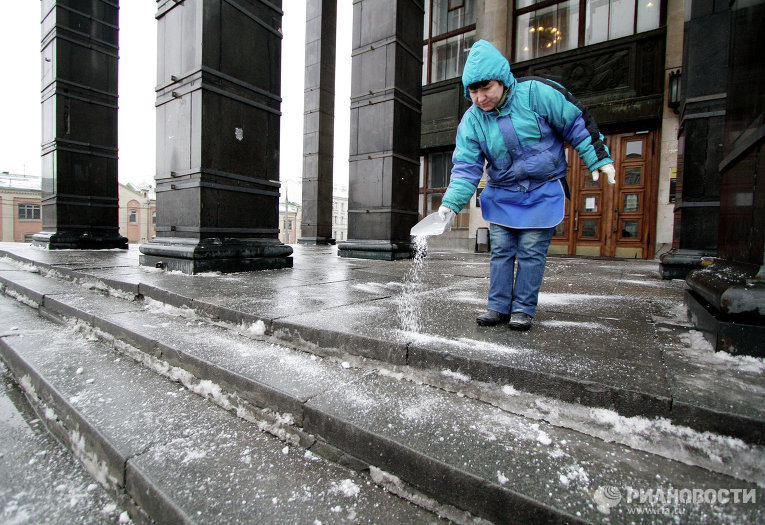 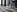 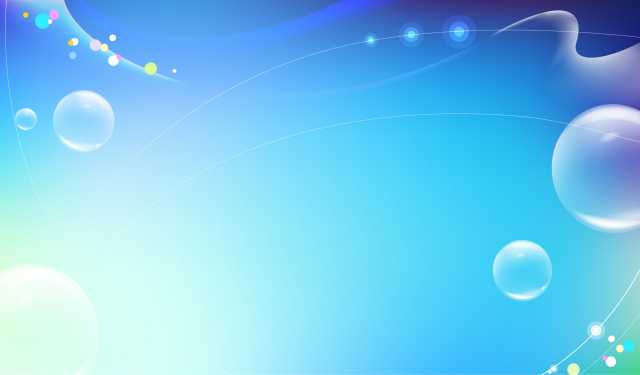 Красим соль
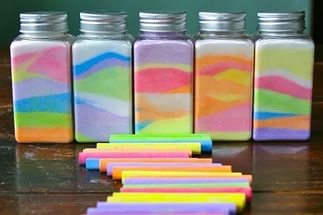 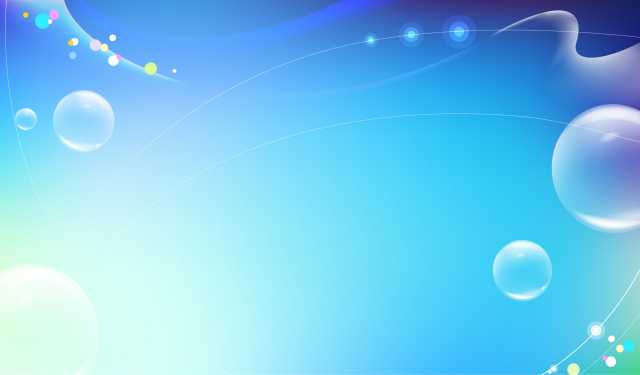 Вывод1.Изучение свойств соли помогло  нам больше узнавать о простых предметах и явлениях окружающего мира. Ведь соль есть на каждом столе, в каждом доме, а оказалось, что она такая неизвестная! Она просто необходима для жизни!	
2.Благодаря исследовательской работе, мы узнали, что соль действительно не только необходимый продукт, но и интересный материал для опытов и творчества.
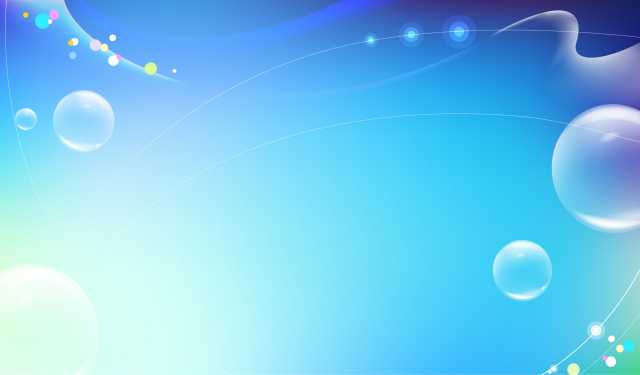 СПАСИБО ЗА ВНИМАНИЕ
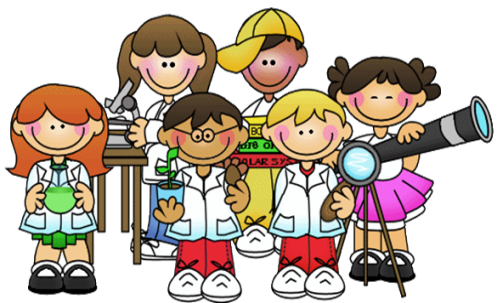